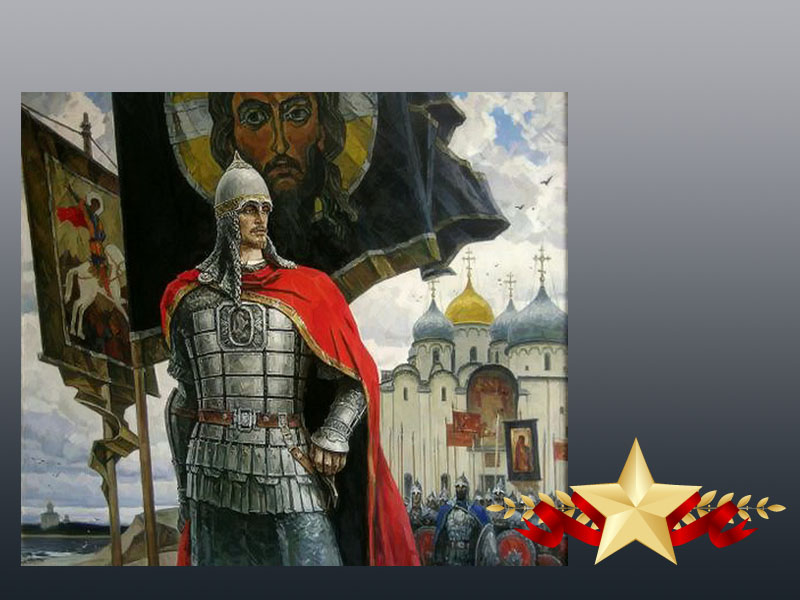 Святой Александр Ярославич Невский
(1221 – 1263)
Русский князь,
 великий полководец,
не проигравший 
ни одного сражения 
с врагами: литовцами, 
немцами, шведами.
За  военные подвиги и 
объединение Русских 
Земель  в единое 
государство  был 
причислен к лику 
Святых  Русской 
Православной 
Церковью.
Александр 
Васильевич 
СУВОРОВ
( 1730 – 1800)
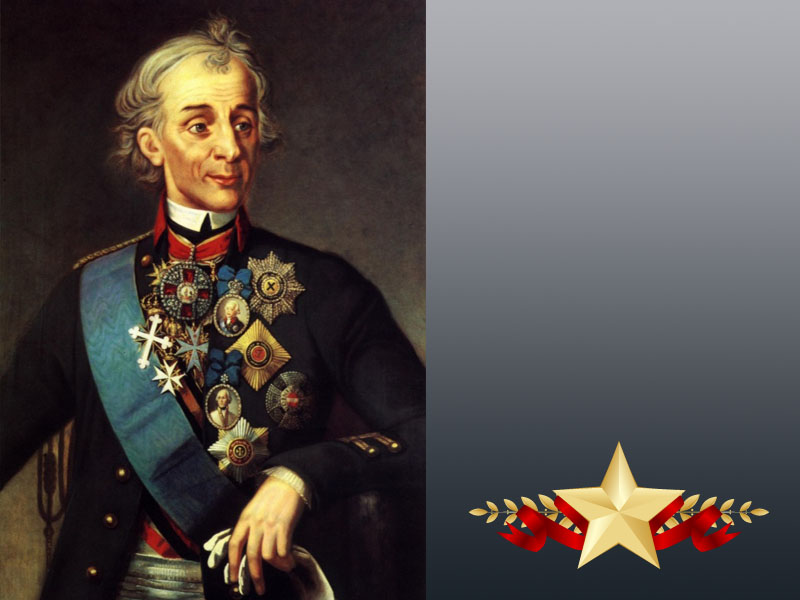 Национальный Герой России, 
великий русский полководец, 
не потерпевший ни одного 
поражения в более 60 сражениях 
Прусской войны, Турецких войнах, 
Итальянском и Швейцарском 
походе. Один из основоположников 
русского военного искусства, 
любимец солдат и офицеров,
Кавалер всех Российских орденов 
своего времени.
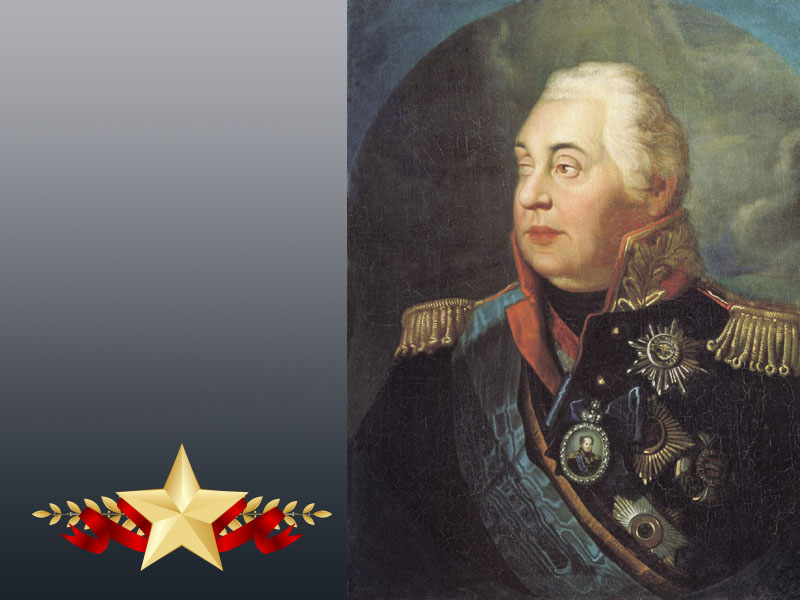 Михаил 
Илларионович 
КУТУЗОВ
(1745 – 1813)
Знаменитый русский генерал – 
фельдмаршал, герой Турецких войн, 
Главнокомандующий русскими 
Войсками во время  
Отечественной войны 1812 года 
с Наполеоном.
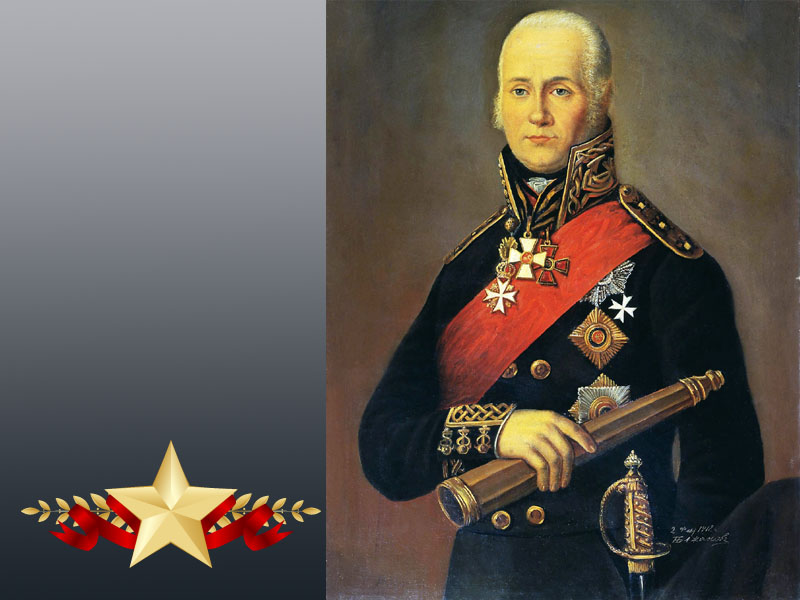 Федор Федорович
Ушаков
(1745 – 1817)
Выдающийся  русский флотоводец,
адмирал, Командующий 
Черноморским флотом, одержал 
множество военных побед в 
морских сражениях 
Русско – Турецких войн.
За заслуги перед Отечеством 
причислен к Лику Святых
Русской Православной Церковью.
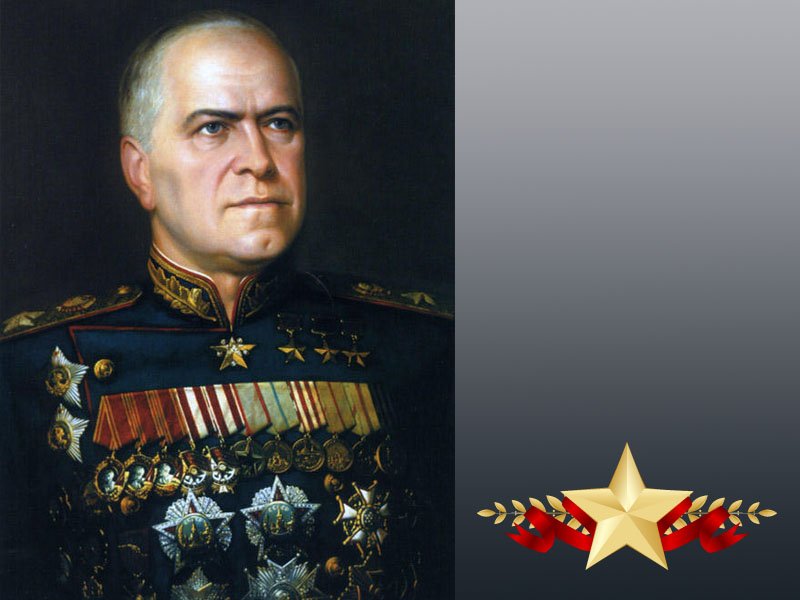 Георгий 
Константинович 
Жуков 
( 1896 – 1974)
Выдающийся советский военачальник, 
Маршал Советского Союза,
Министр Обороны СССР.
Четырежды Герой Советского Союза,
Кавалер 2-х орденов ПОБЕДЫ и 
множества других отечественных и 
зарубежных наград за выдающиеся 
заслуги перед Отечеством во время 
Великой Отечественной войны
1941 – 1945 года с Фашистской 
Германией.
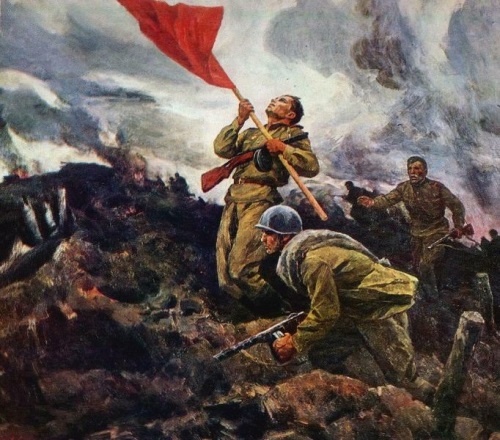 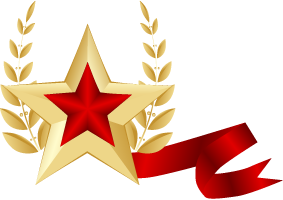 А. Широков . За Родину!
[Speaker Notes: Всегда Русь выходила победительницей из самых страшных и кровавых войн благодаря мужеству, смекалке, отваге и боевым умениям простых русских солдат!]
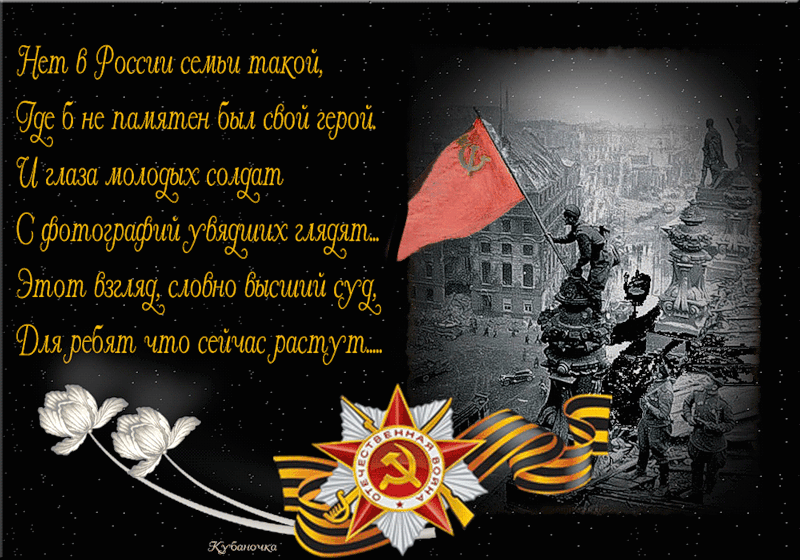